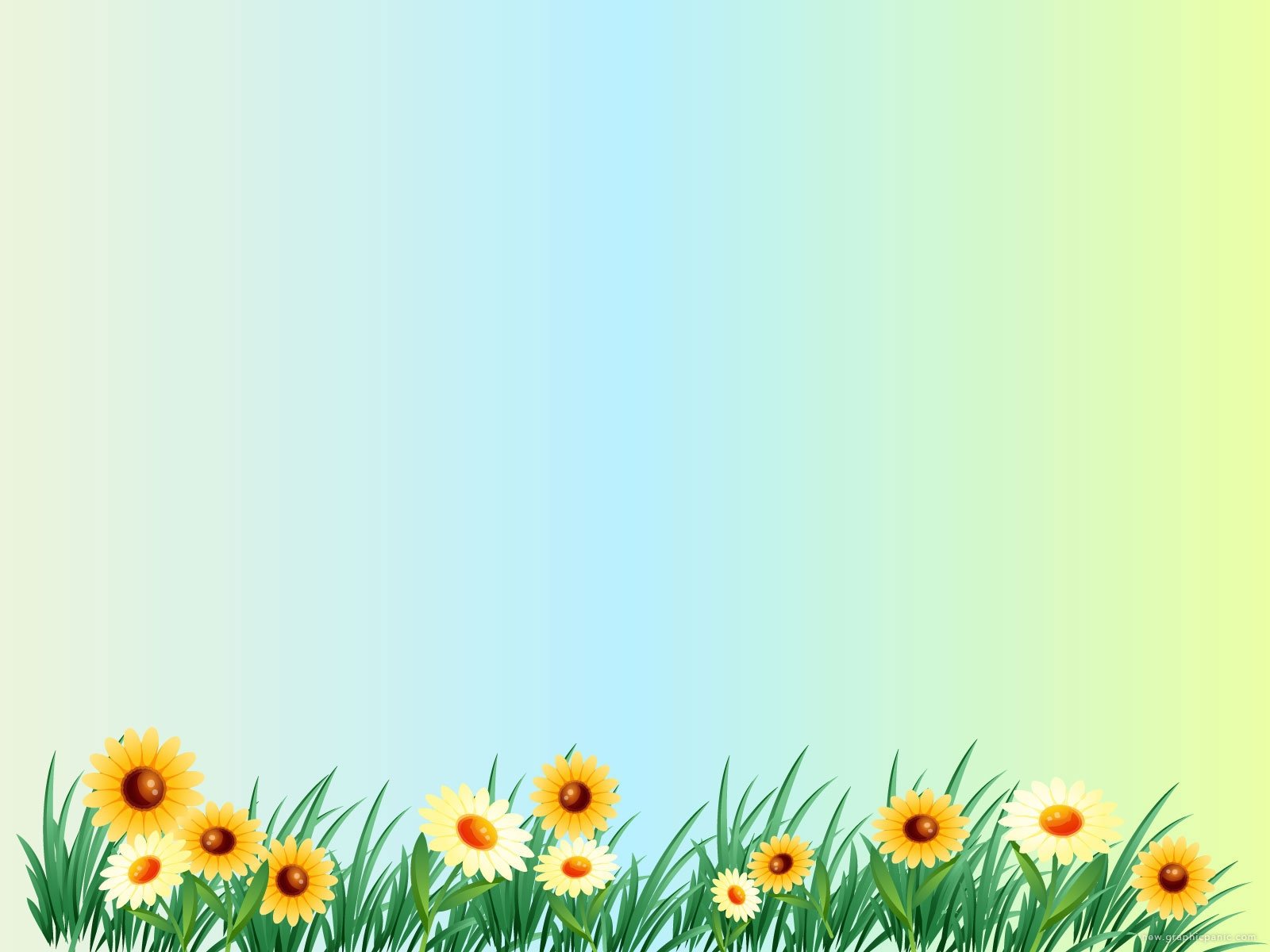 Занятие 
на развитие связной речи 
для детей дошкольного возраста 
на тему «Домашние птицы»
Подготовила: 
учитель-дефектолог
 1 кв. категории 
Конакова В.В.
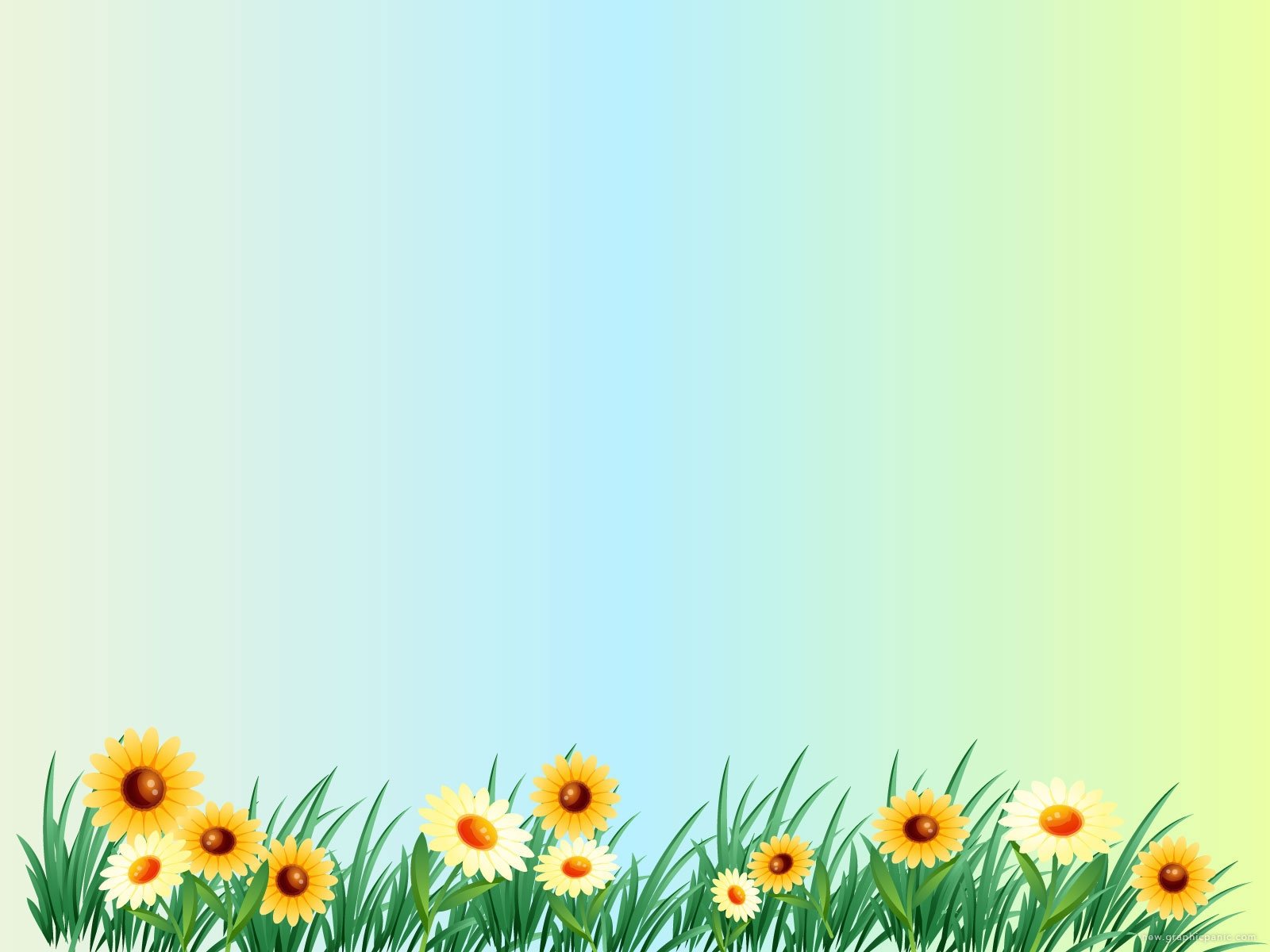 Дидактическая игра «Кто как разговаривает?»
Петух кукарекает
Курица кудахчет
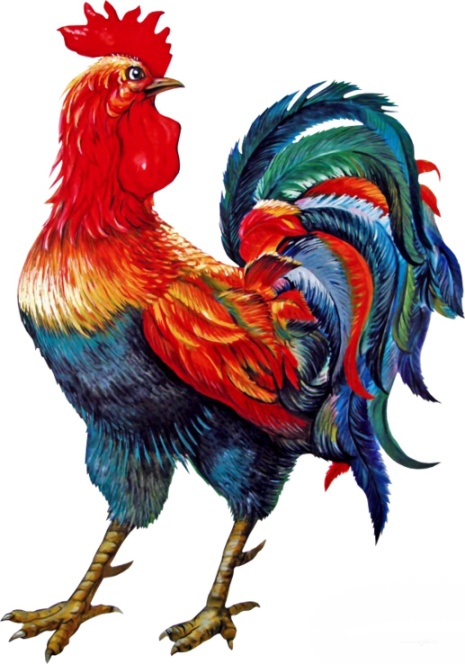 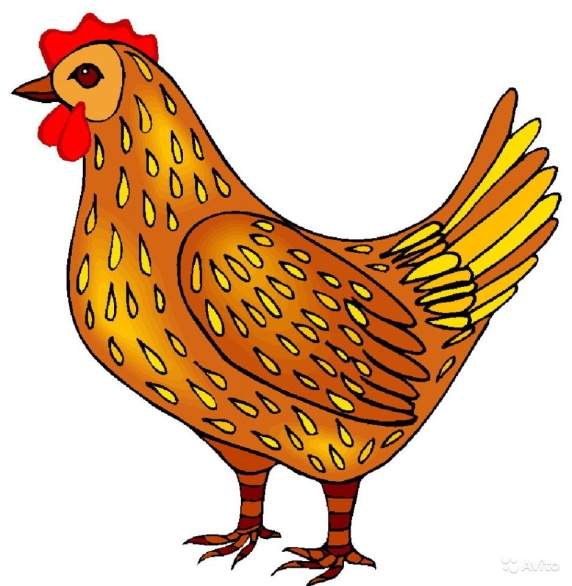 Цыплёнок пищит
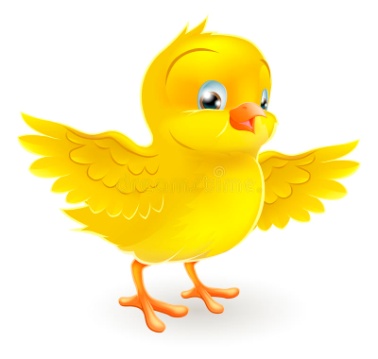 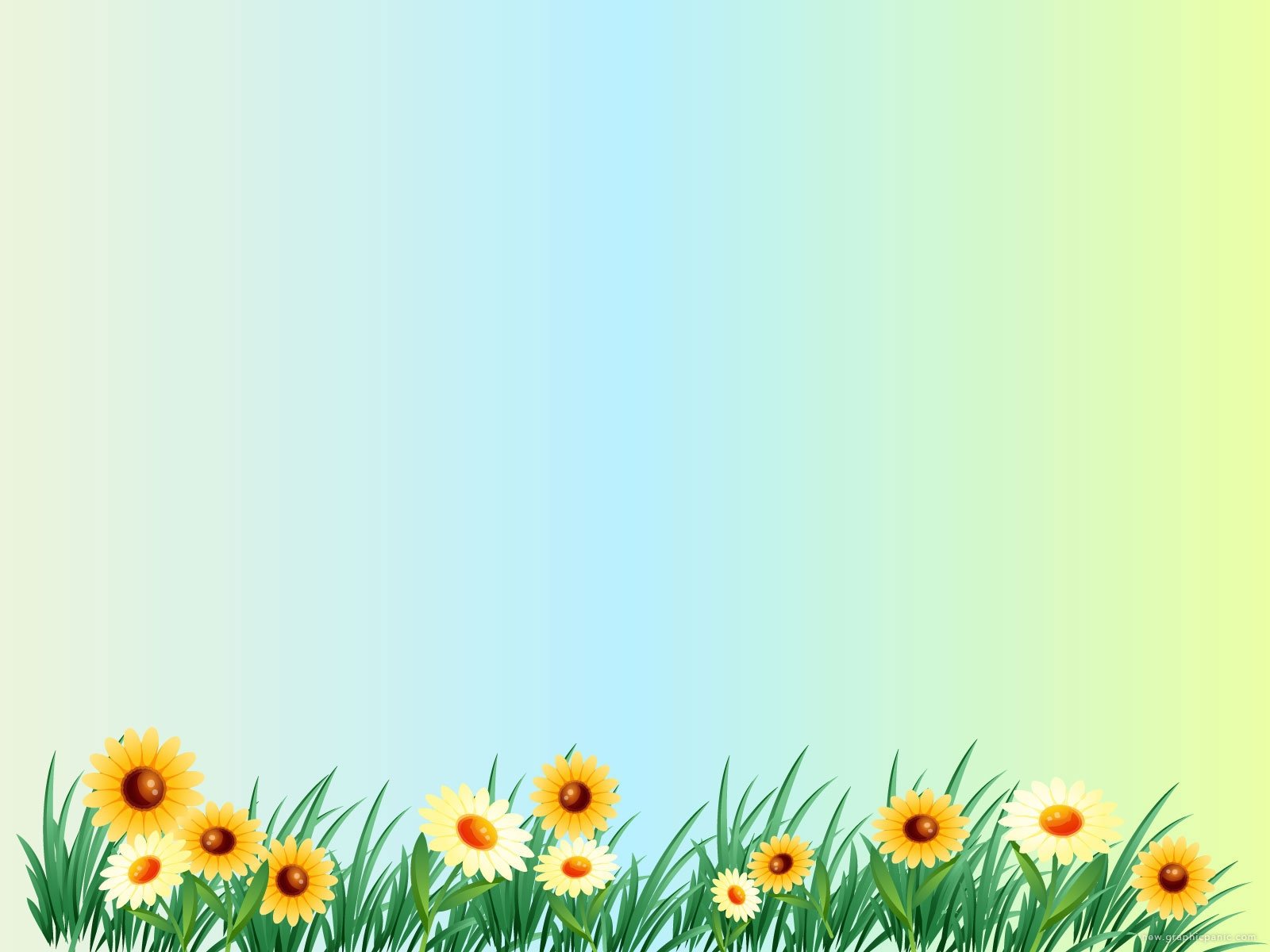 Индюк болбочет
Гусь шипит, гогочет
Утка крякает
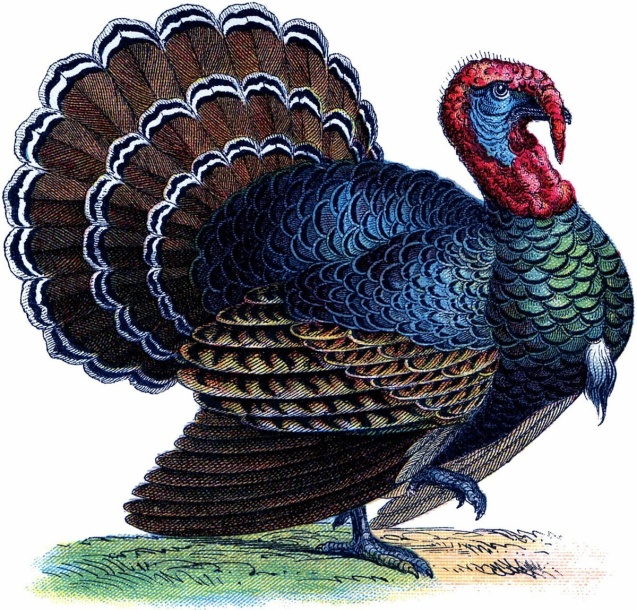 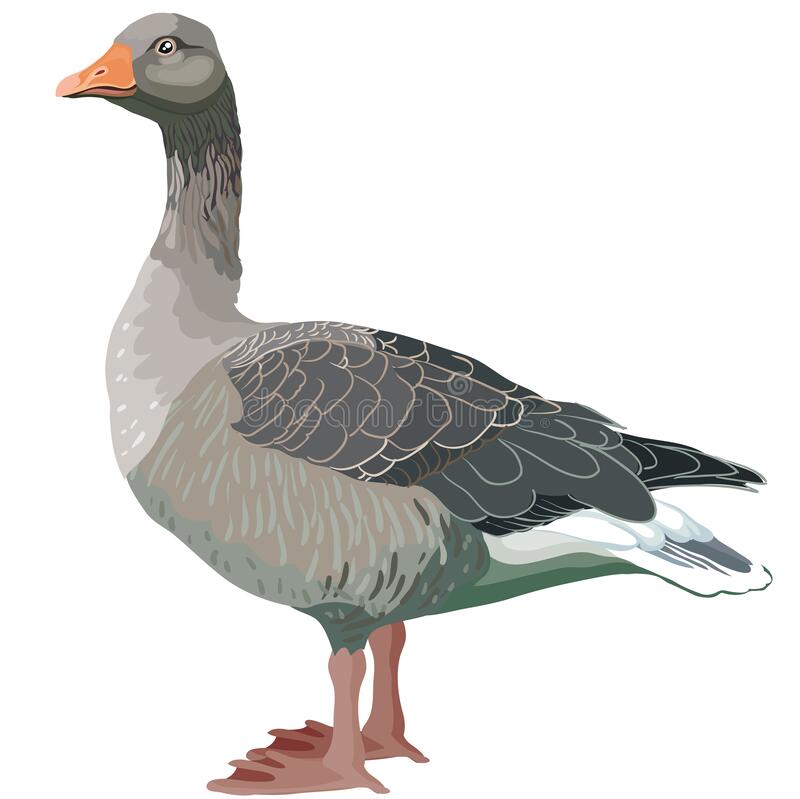 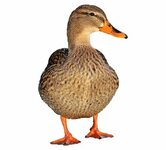 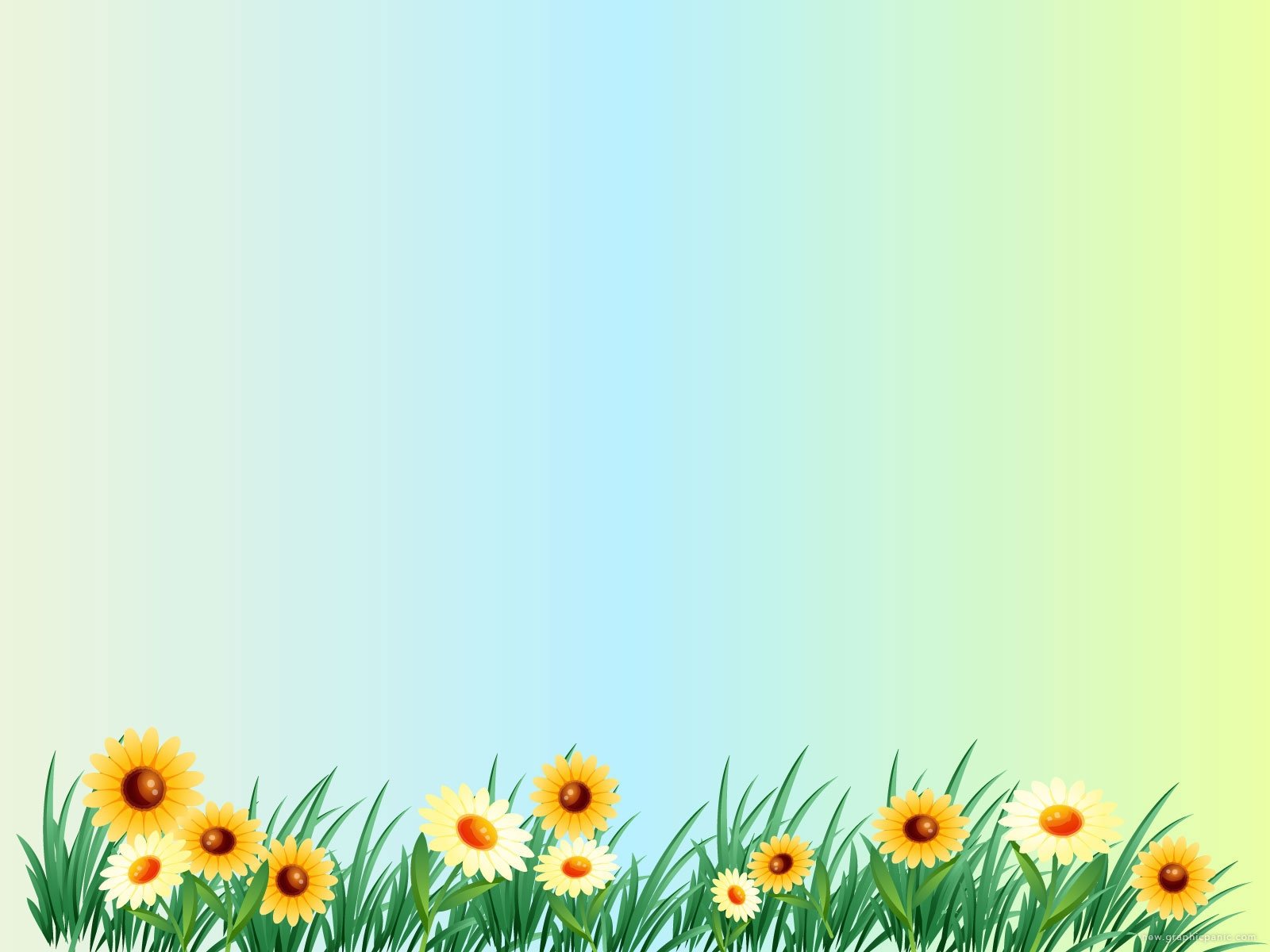 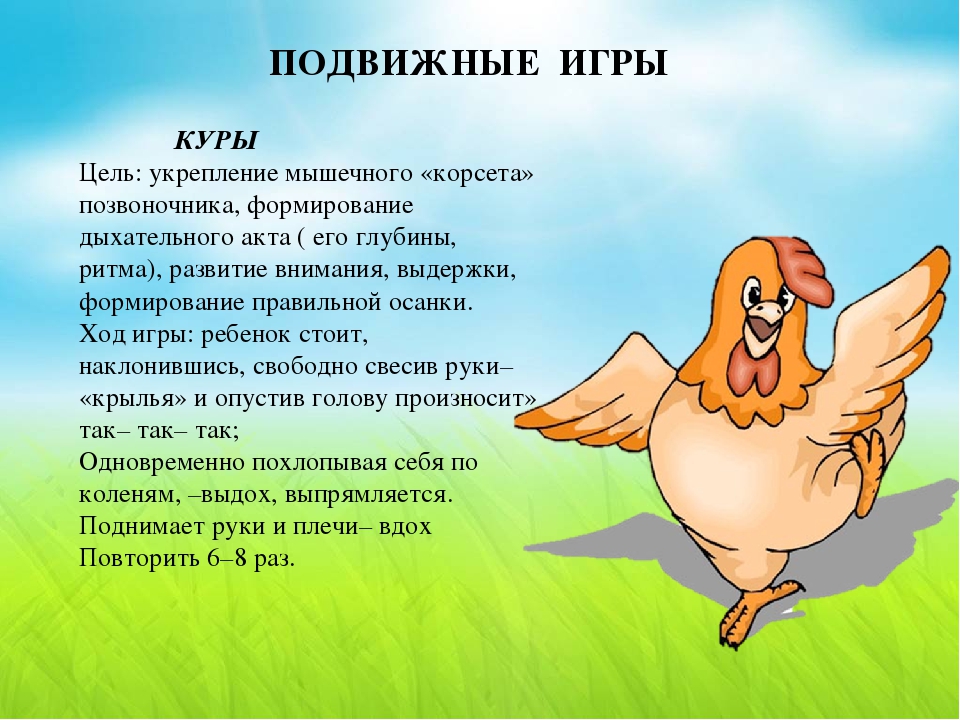 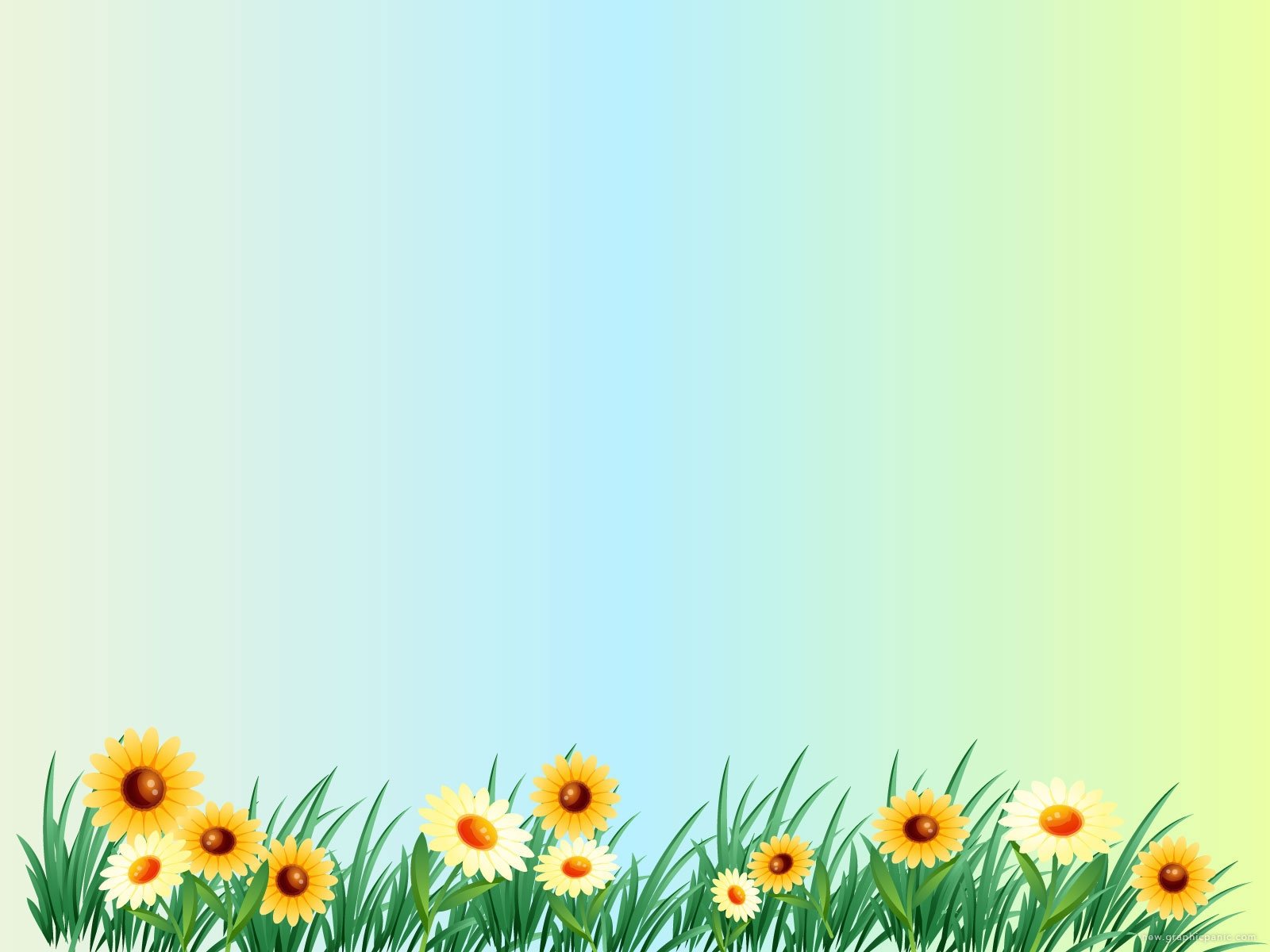 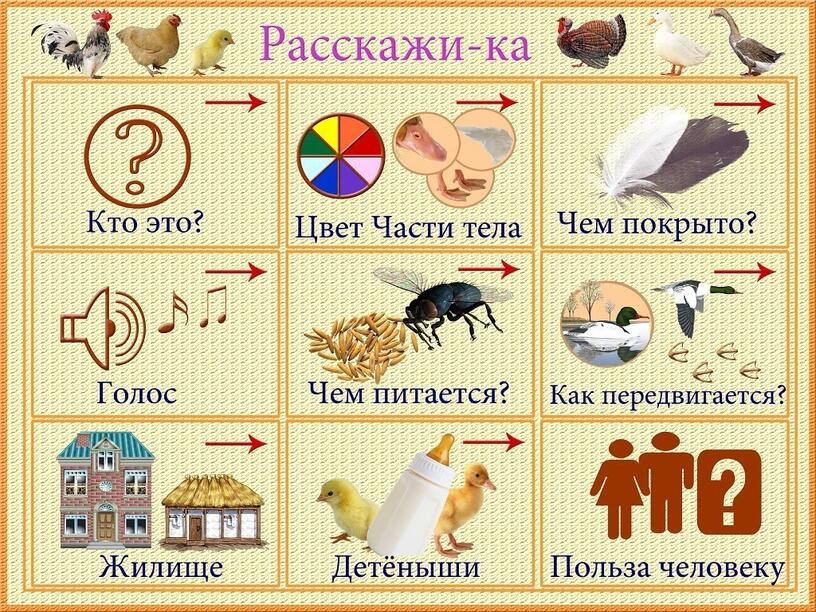 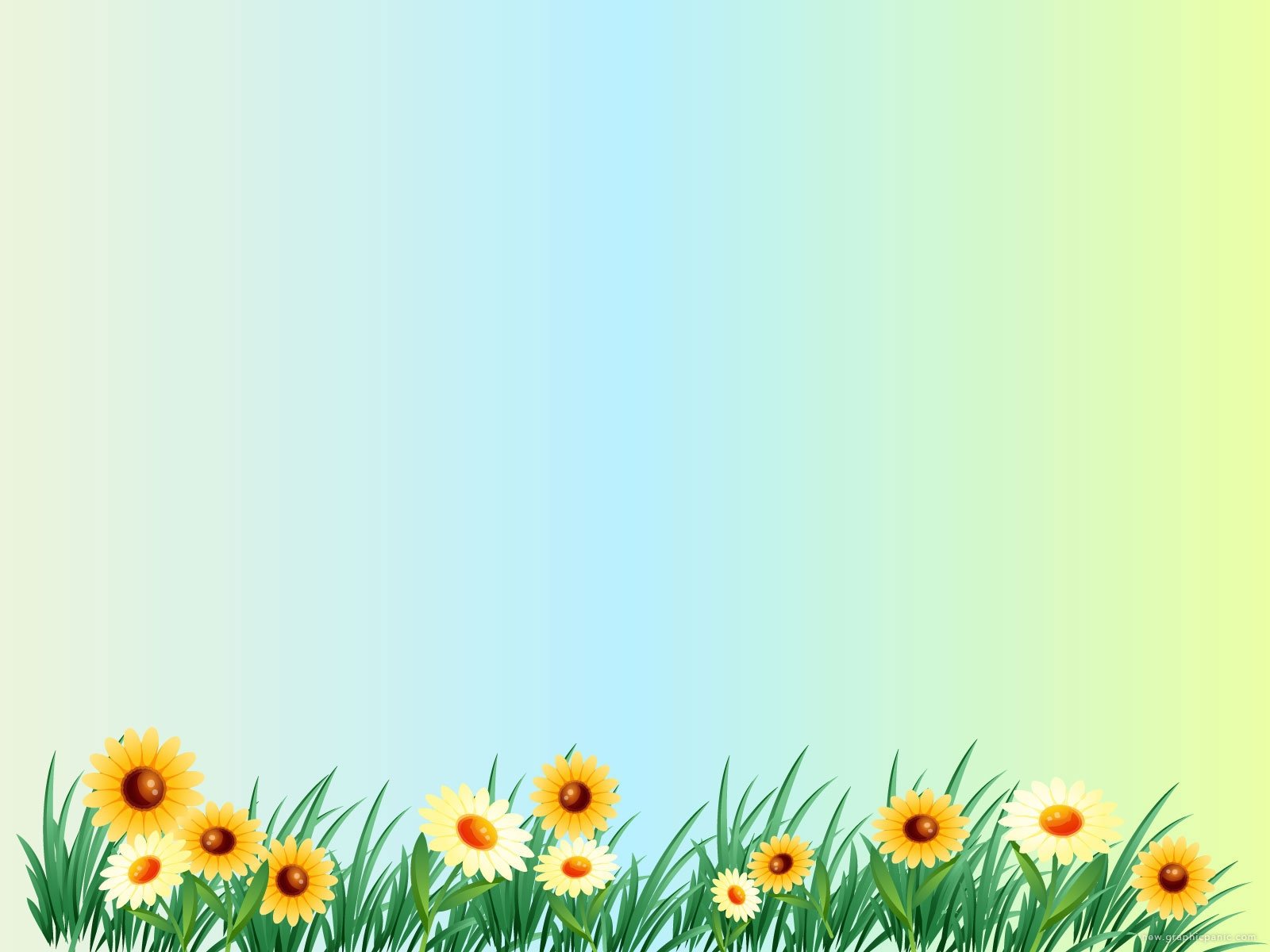 Расскажи-ка
Это курица. Она жёлто-оранжевого цвета. У нее есть голова, хвост, крылья, туловище,  лапы, на голове клюв, гребешок.
Тело курицы покрыто перьями. Курица кудахчет вот так: ко-ко-ко! Курица клюёт зерно, траву, питается червяками.
Она ходит и может перелетать через  различные препятствия. Она живёт в курятнике. Цыплята- ее детёныши. Курица дает человеку яйца, мясо.
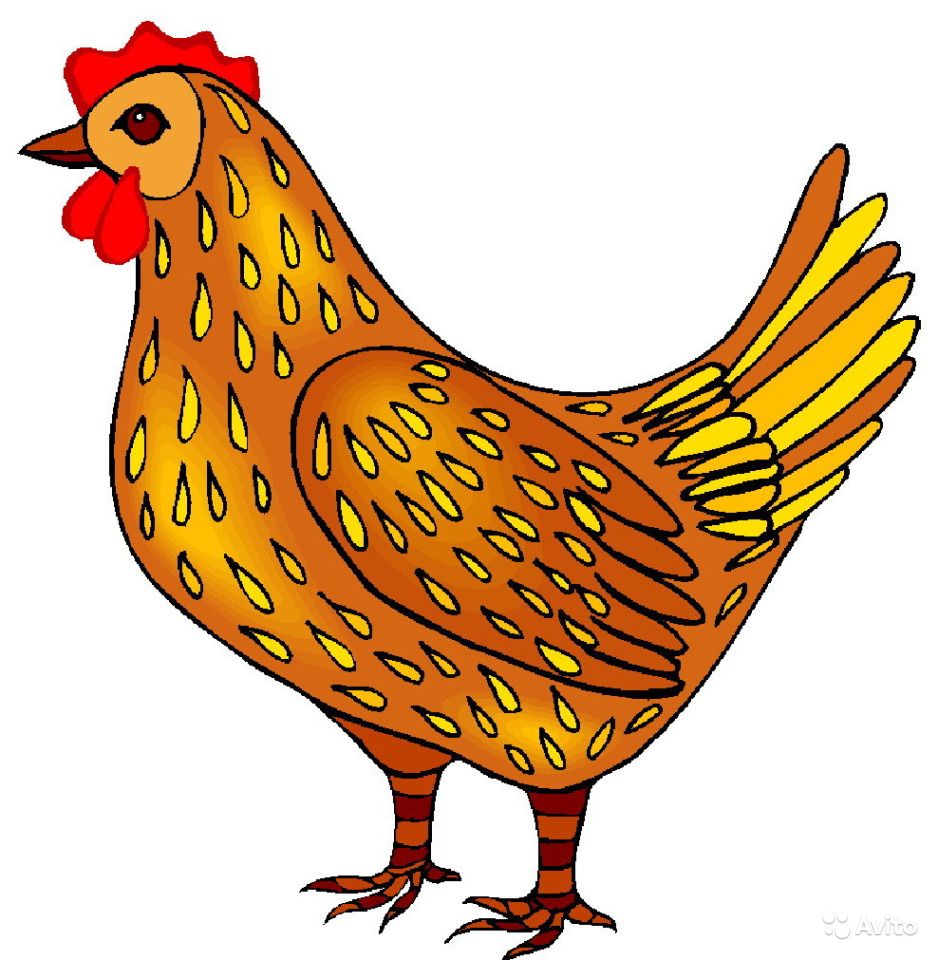 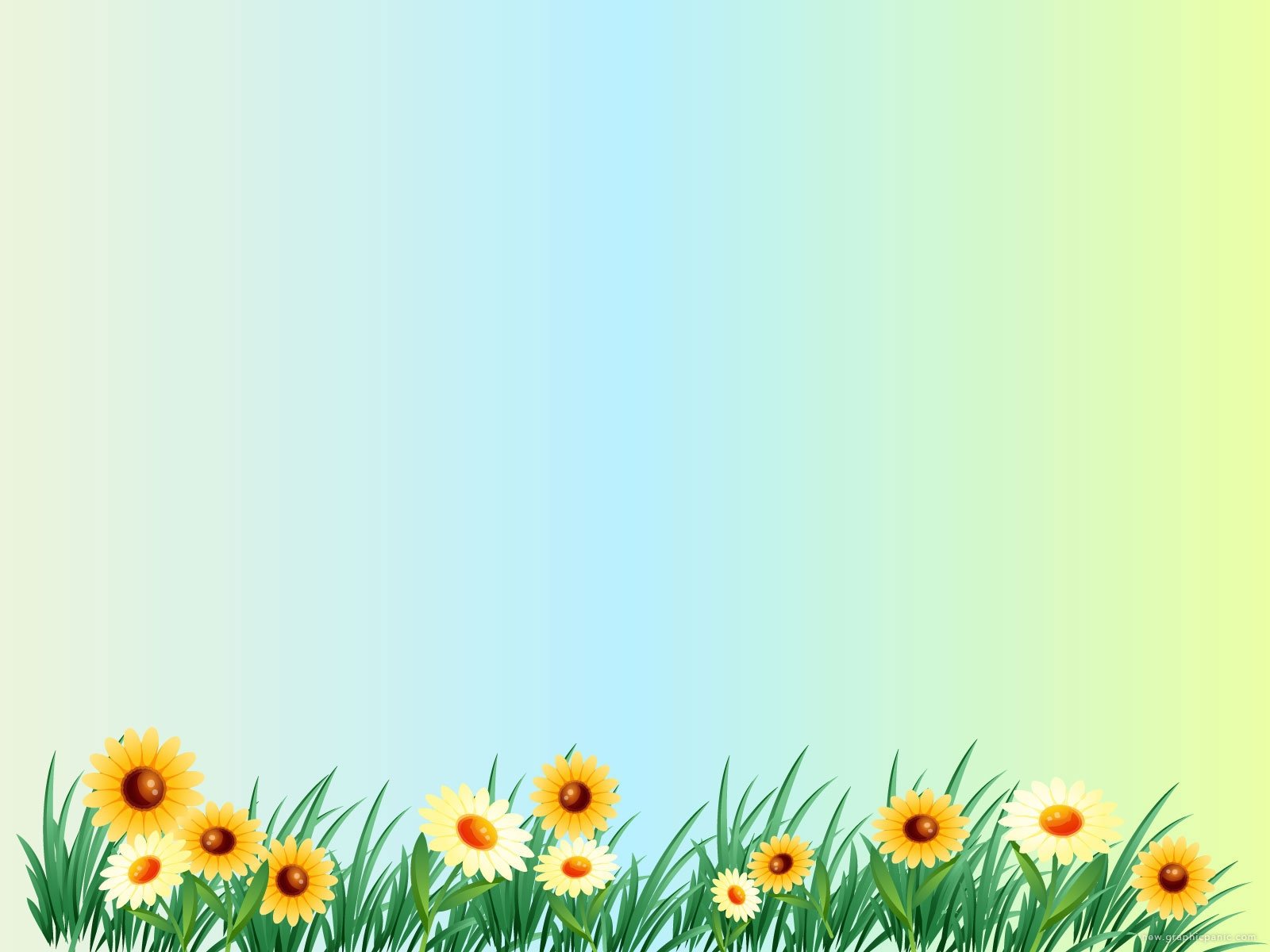 Расскажи-ка
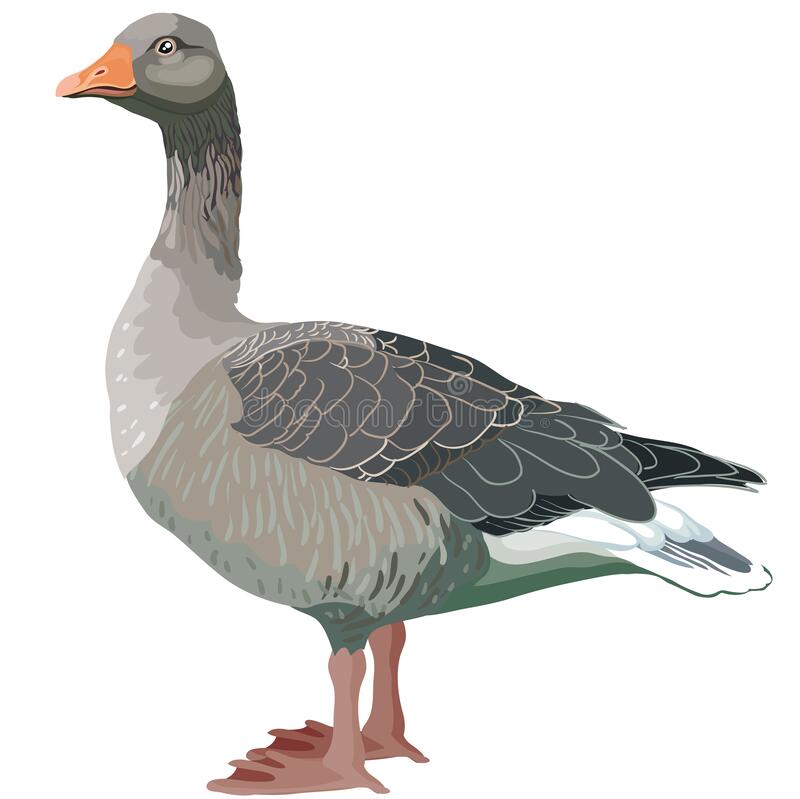 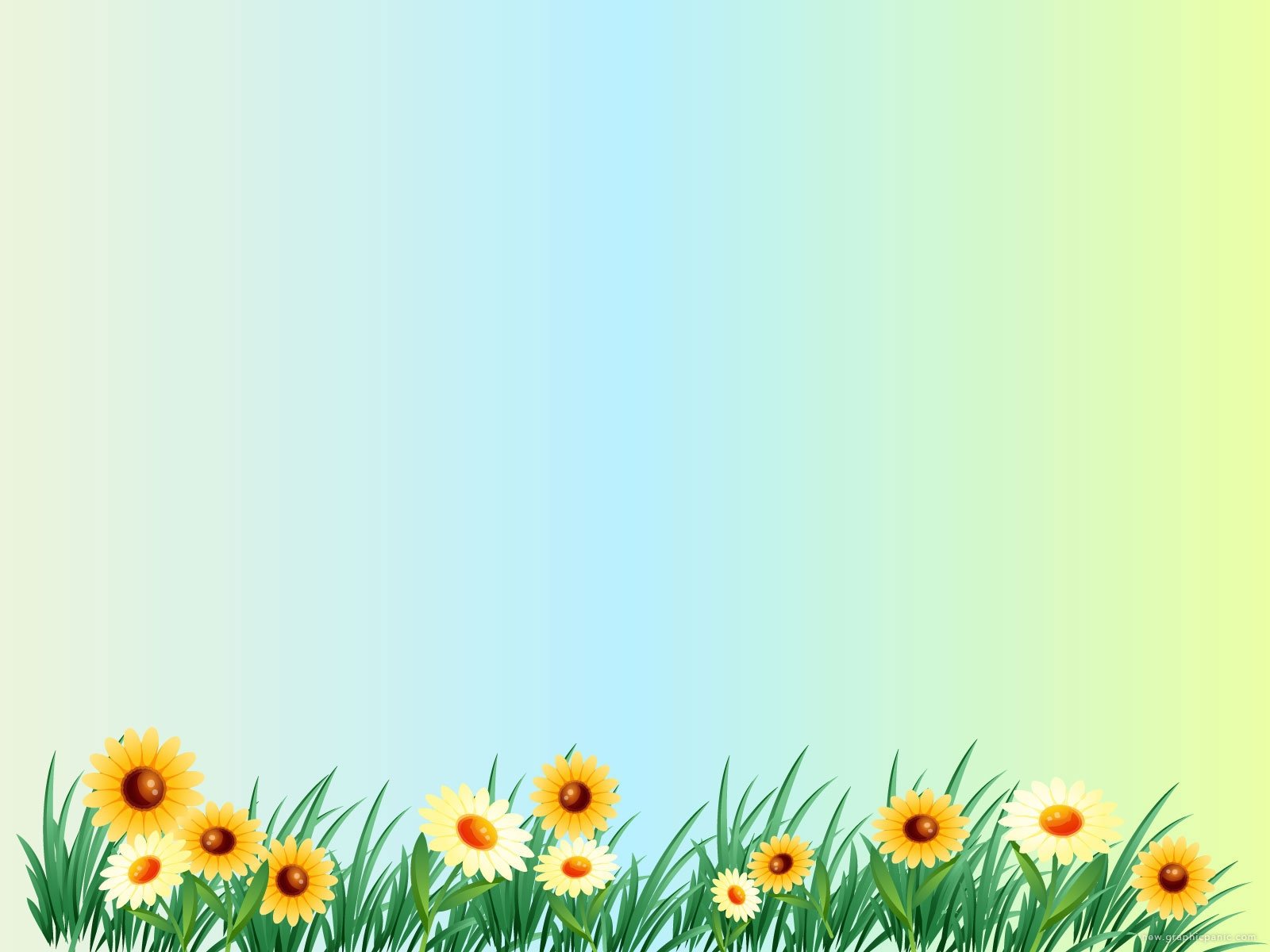 Расскажи-ка
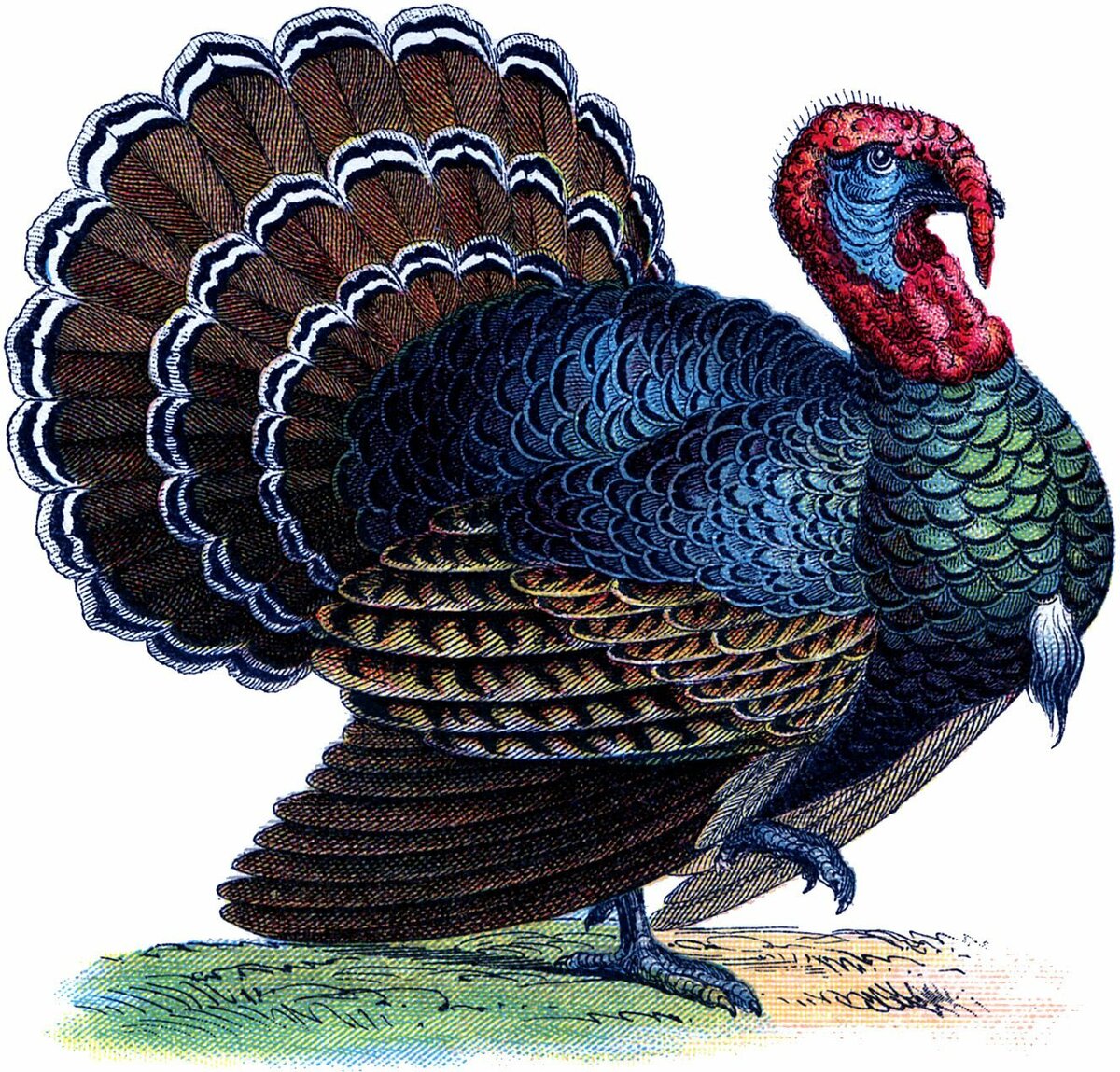 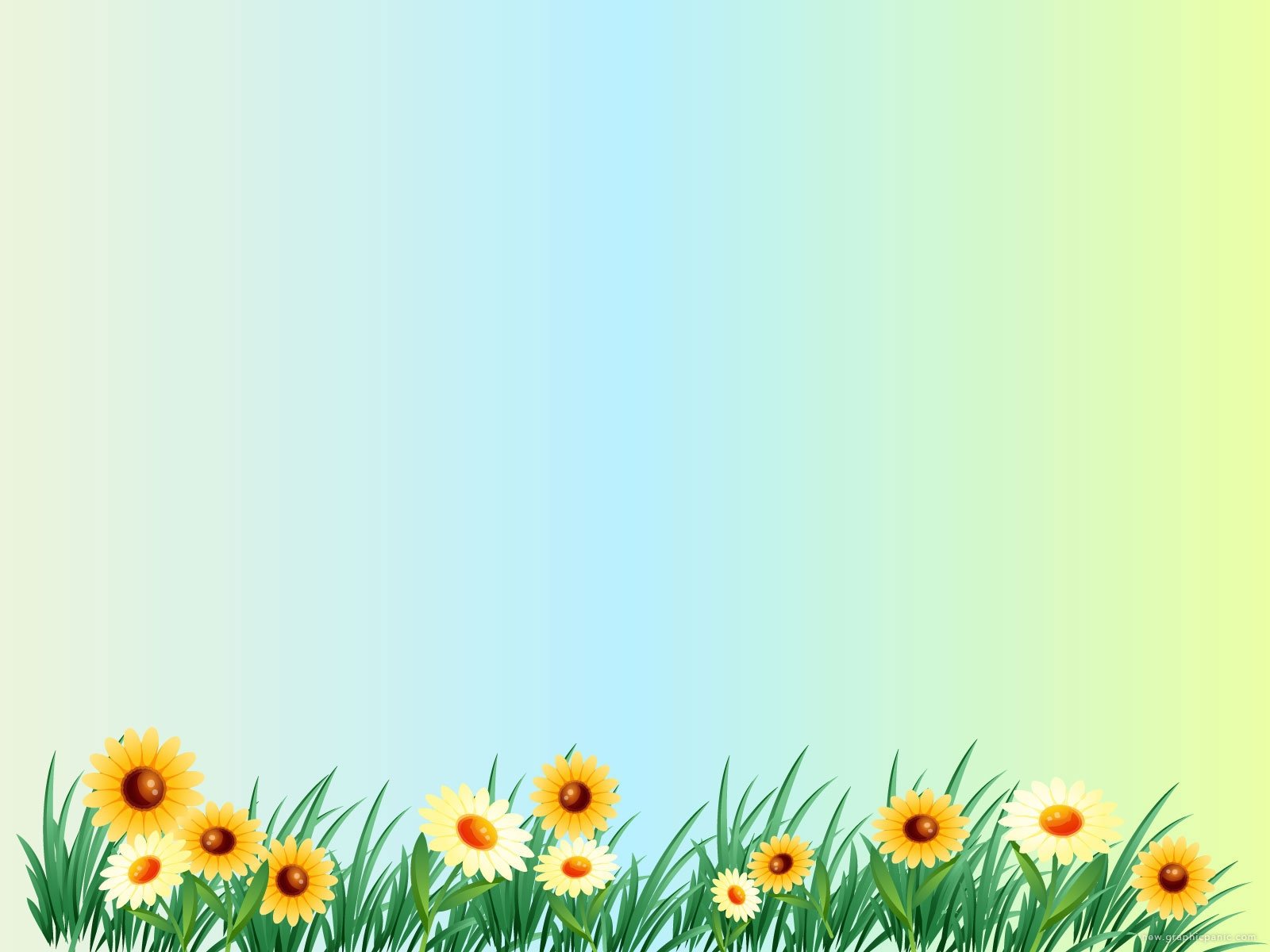 Ребята, вы молодцы!